Инструкция 
по прохождению 
викторины «Сетевичок»
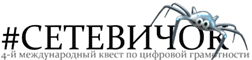 Шаг 1. Зайдите на сайт
Для этого в адресной строке любого браузера 
введите адрес сетевичок.рф
ИЛИ
Пройдите по указанной ссылке
http://xn--b1afankxqj2c.xn--p1ai/
Шаг 2. Зарегистрируйтесь и «авторизируйтесь»
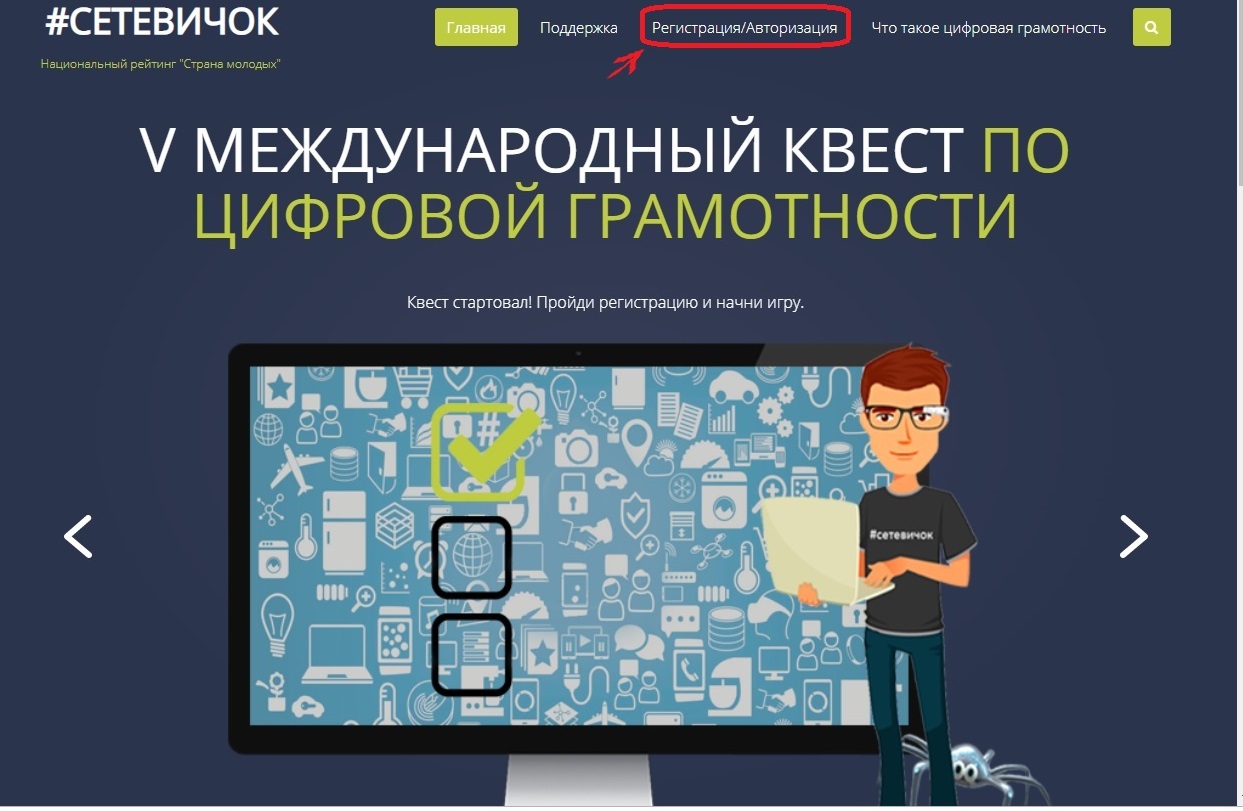 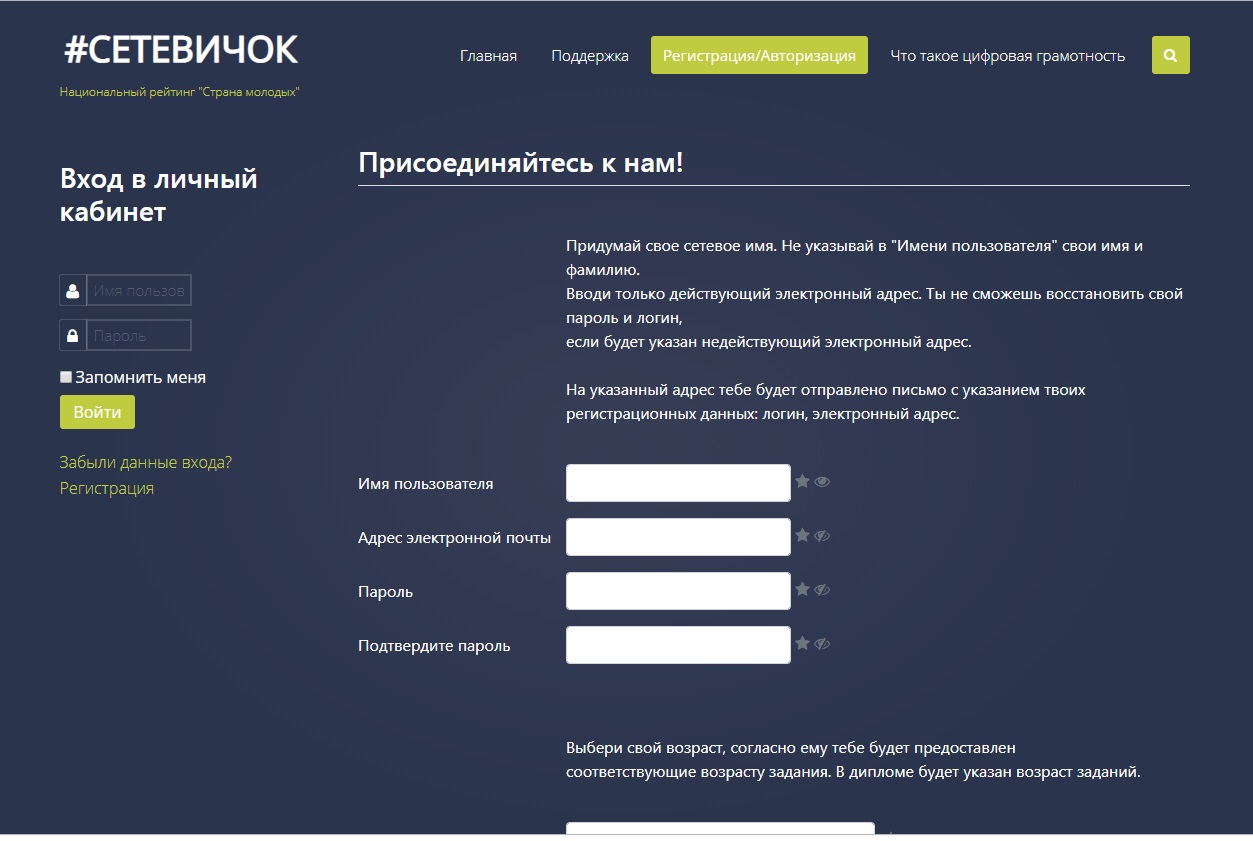 Пройдите до конца регистрационных полей, заполняя их и 
нажмите кнопку «Регистрация». Затем пройдите авторизацию.
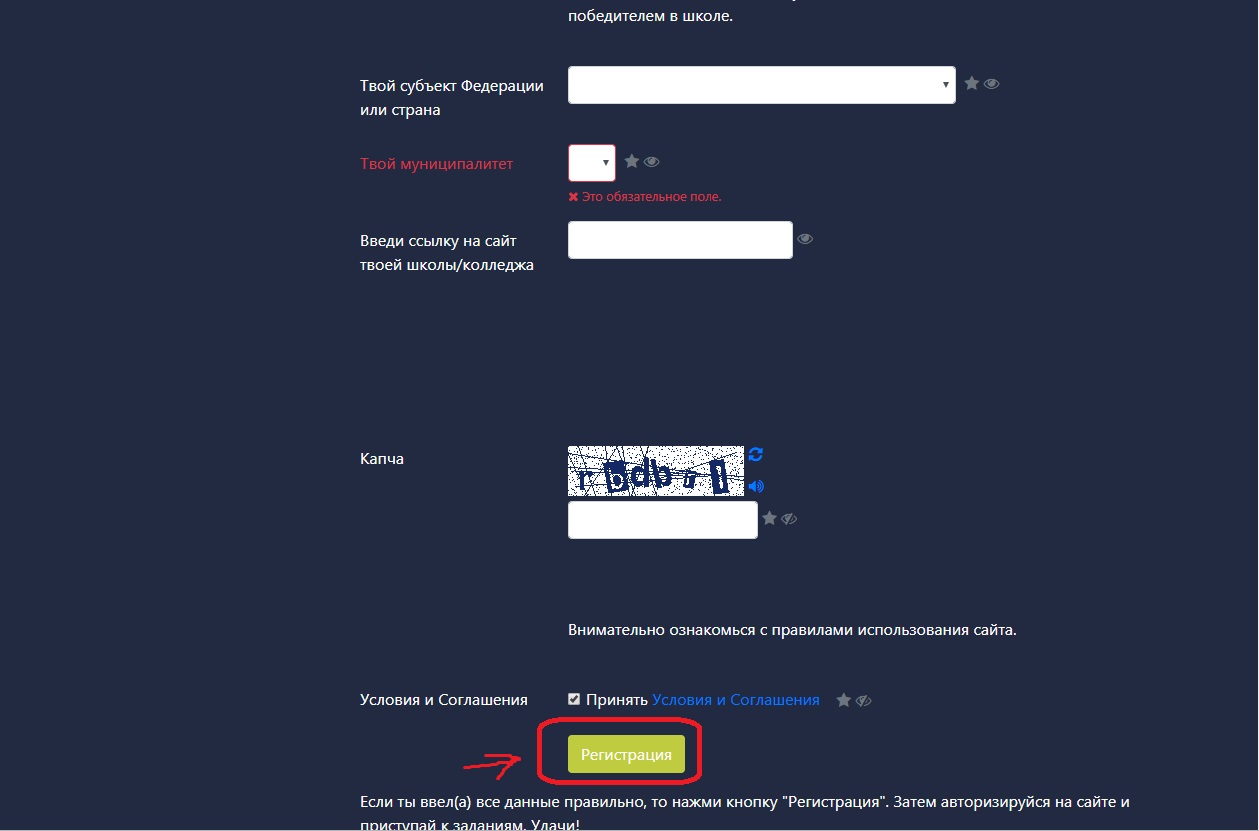 Шаг 3. Войдите в личный кабинет
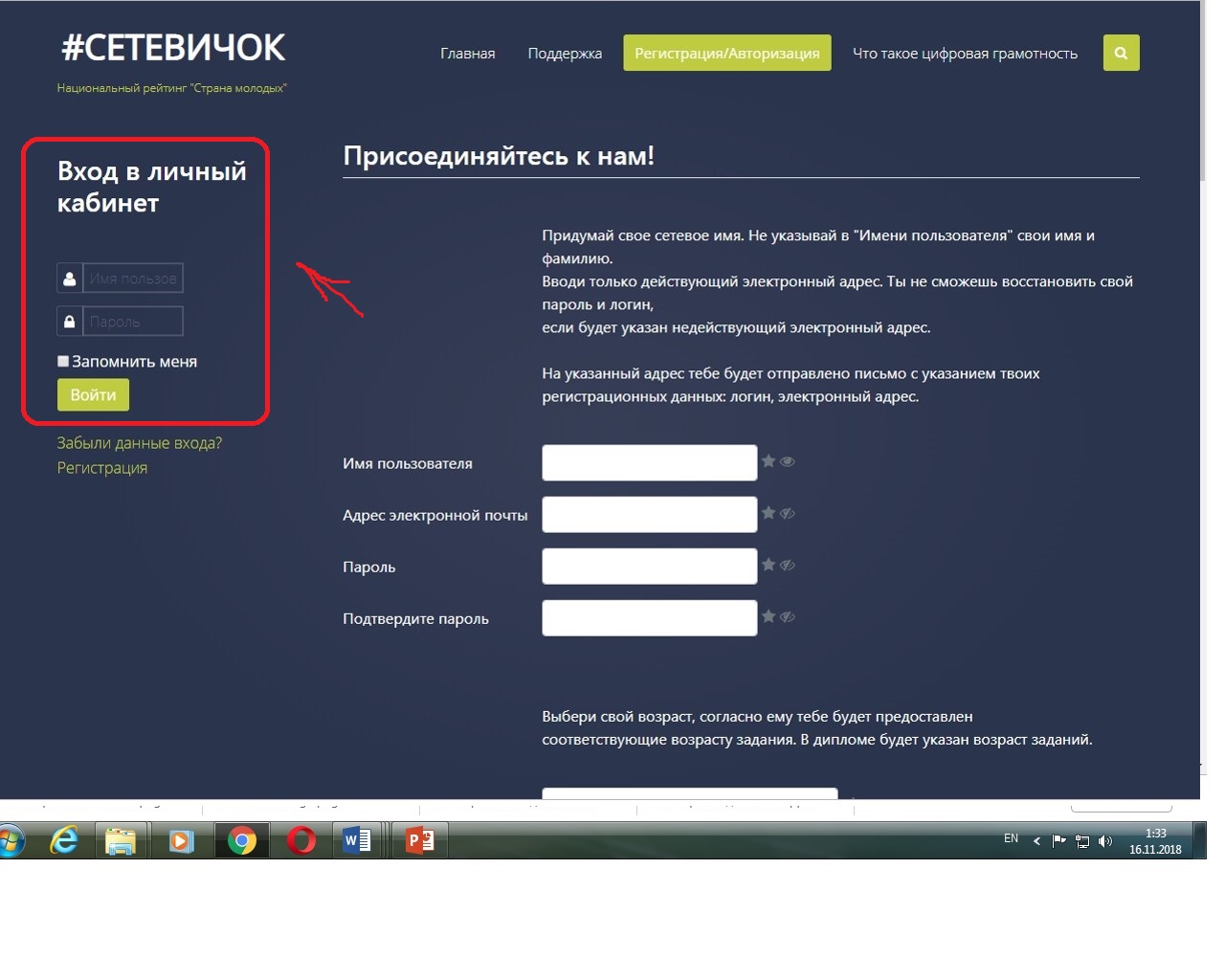 Шаг 4. Пройдите викторину (1 задание)
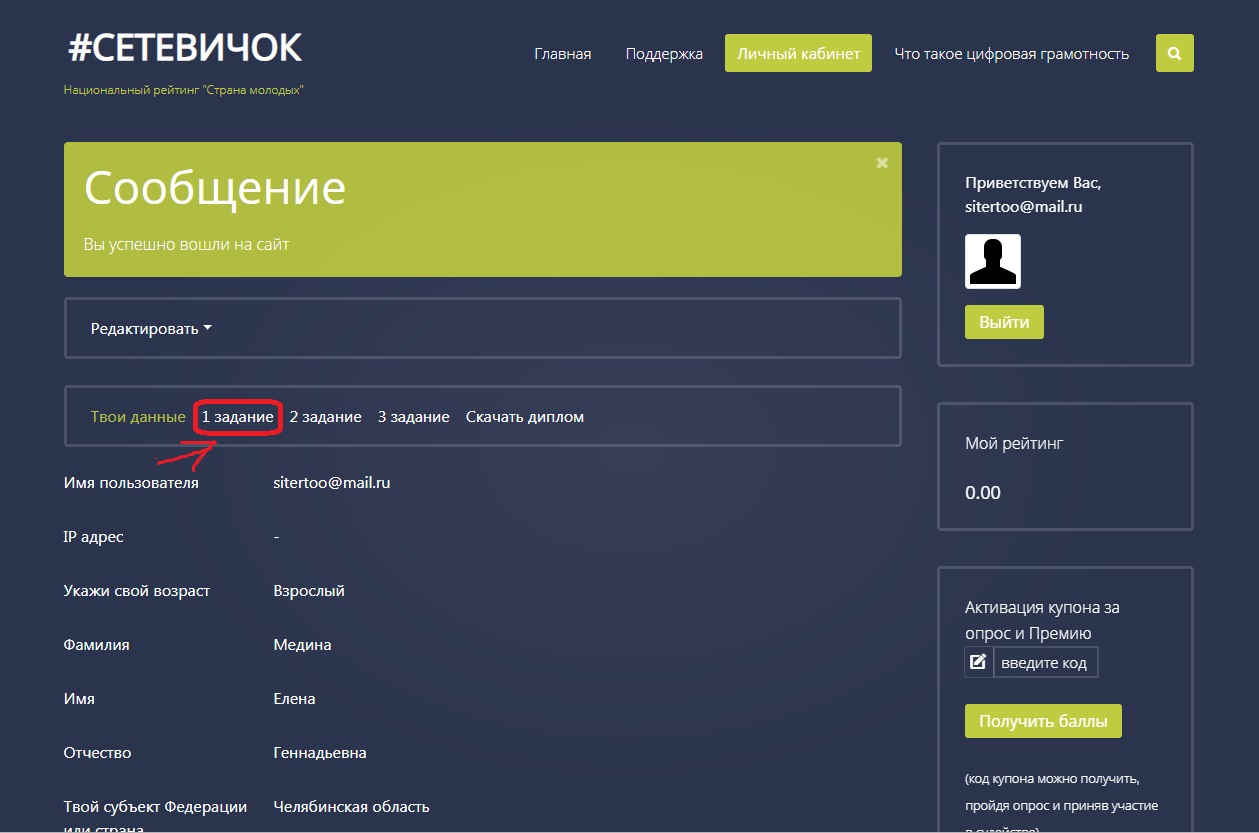 Шаг 4. Получите диплом
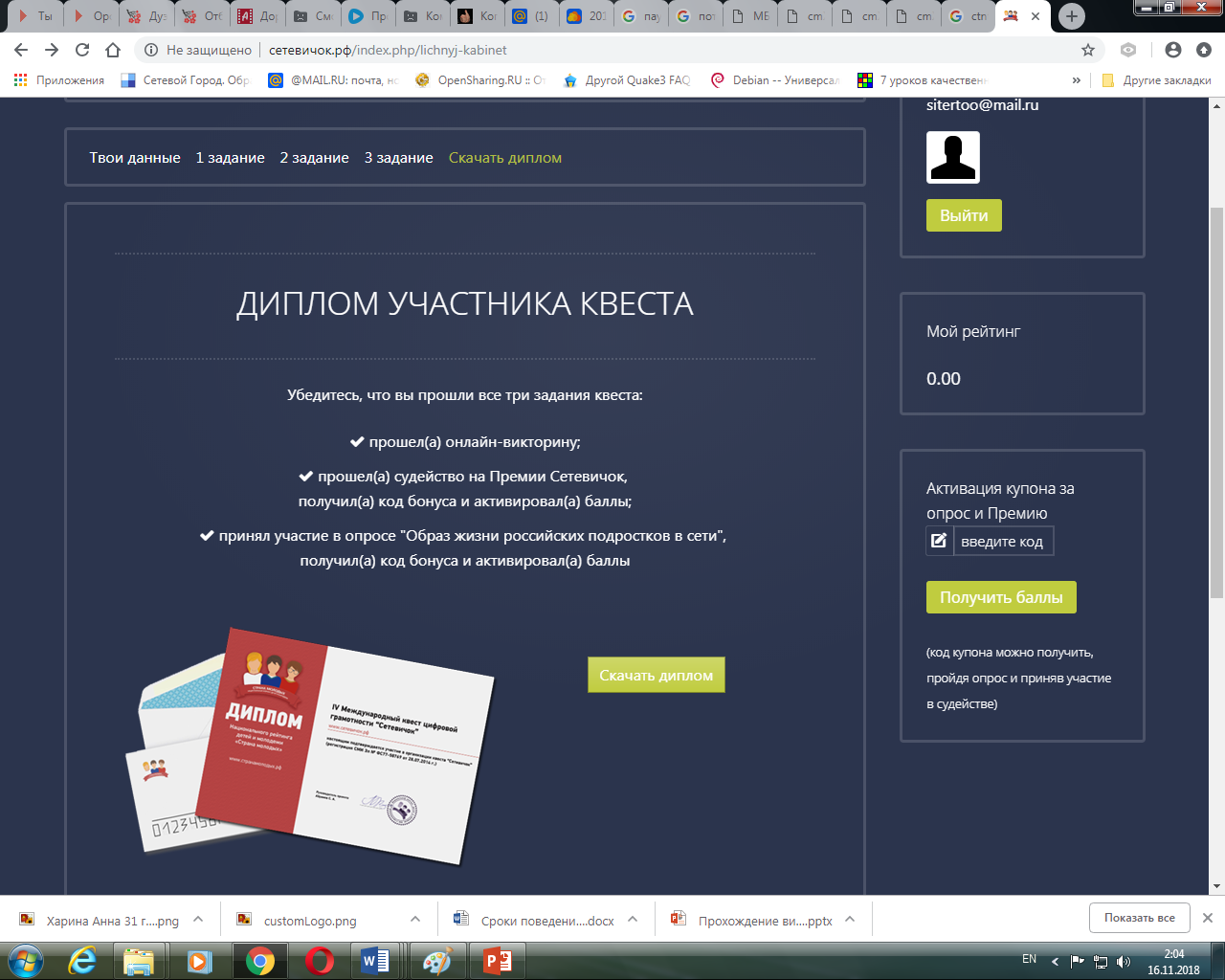 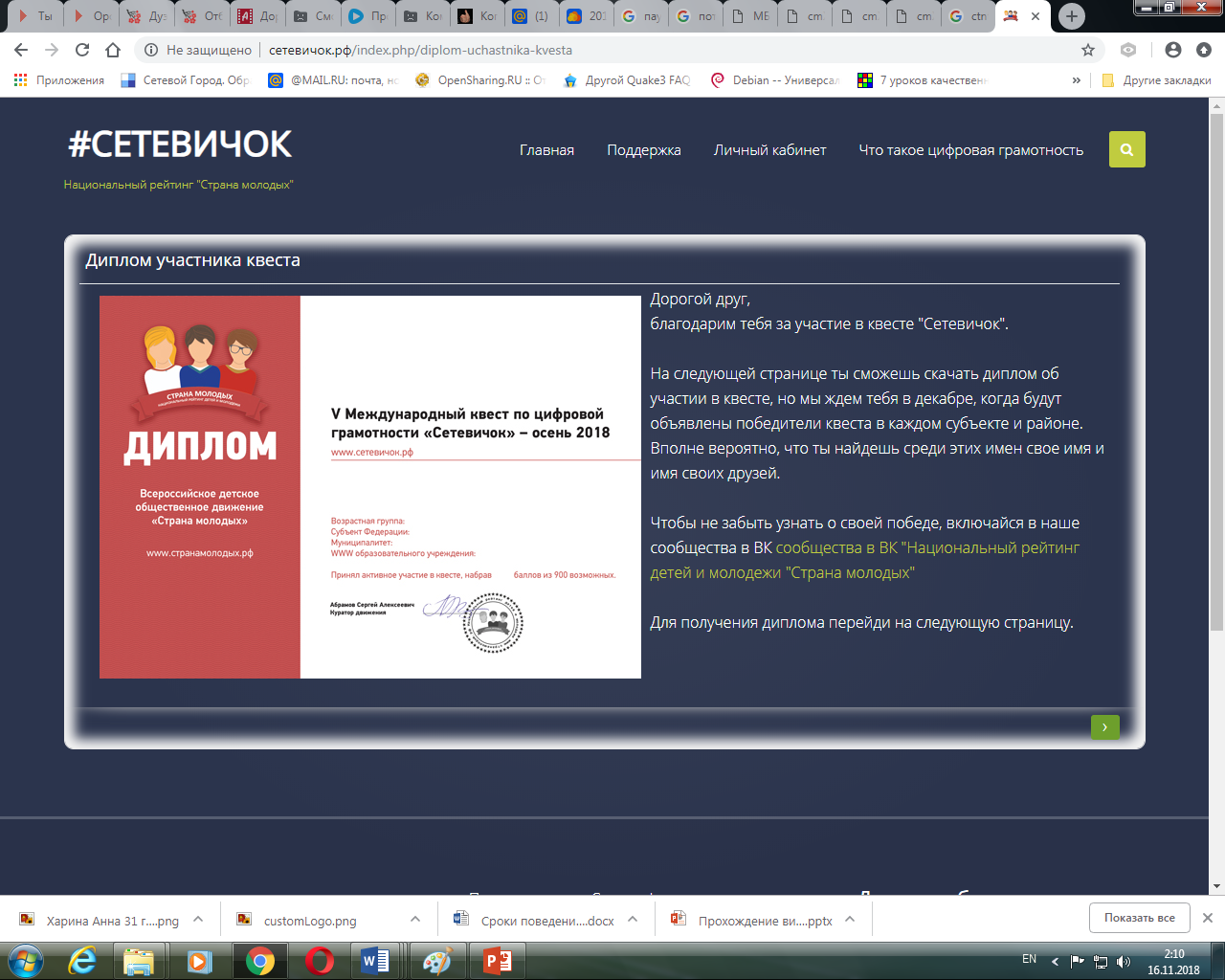 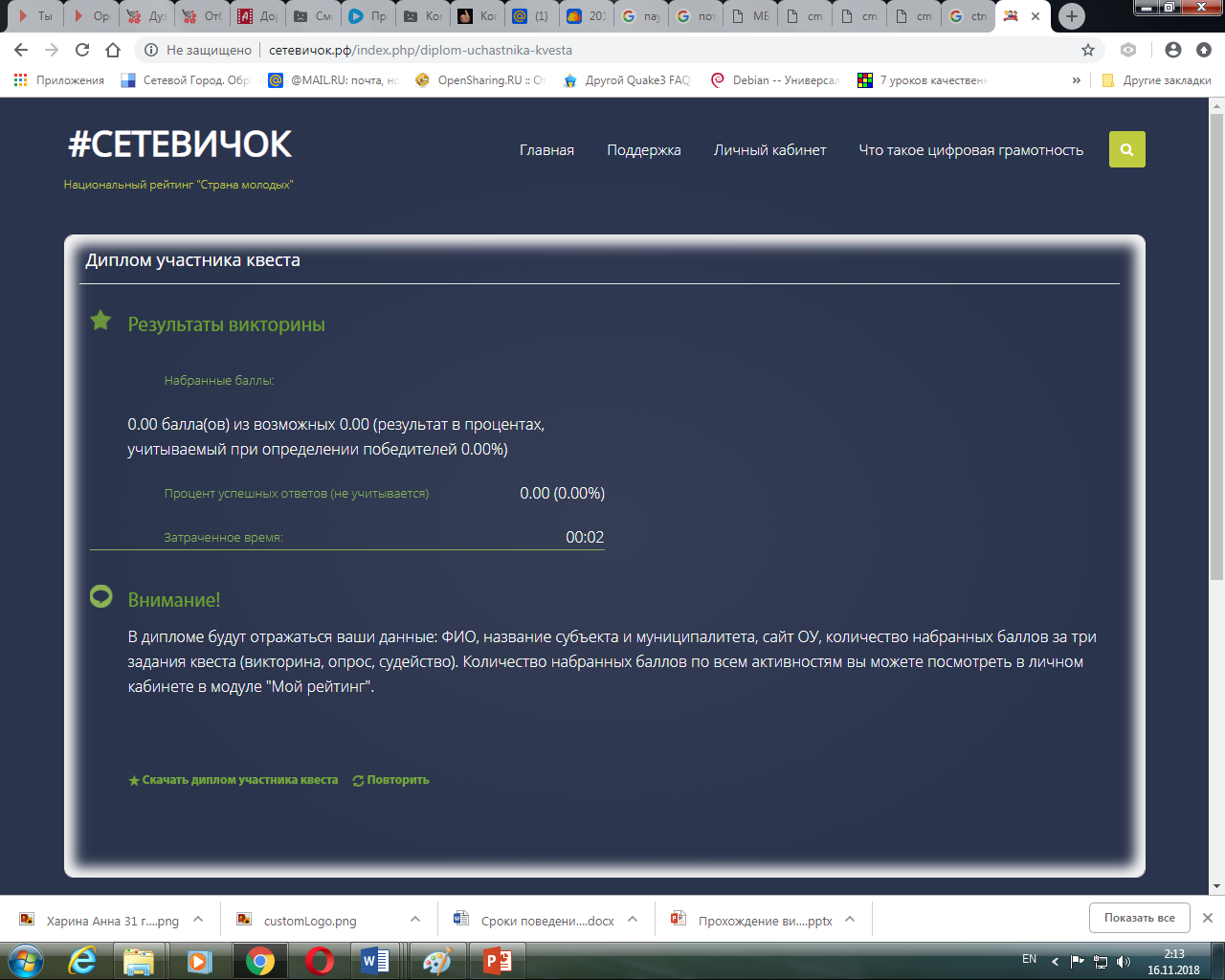 Желаем успеха!
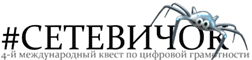